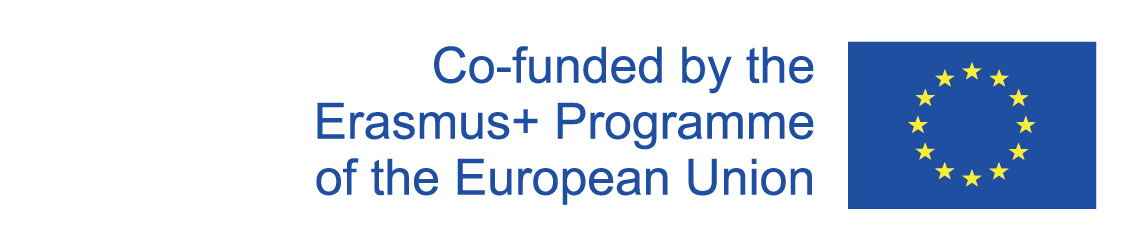 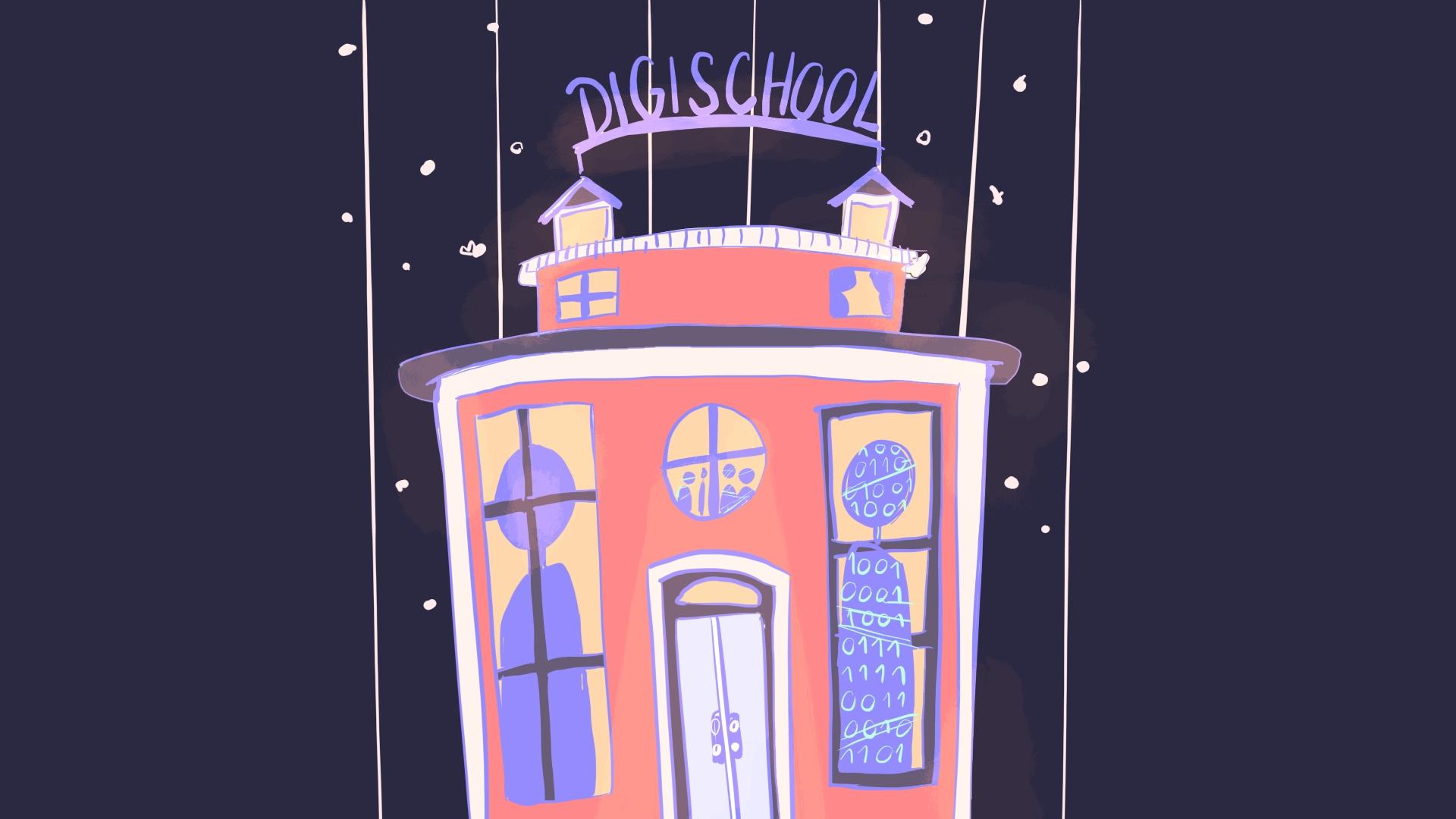 Digi School HISTORY
2020-1-SK01-KA226-SCH-094350
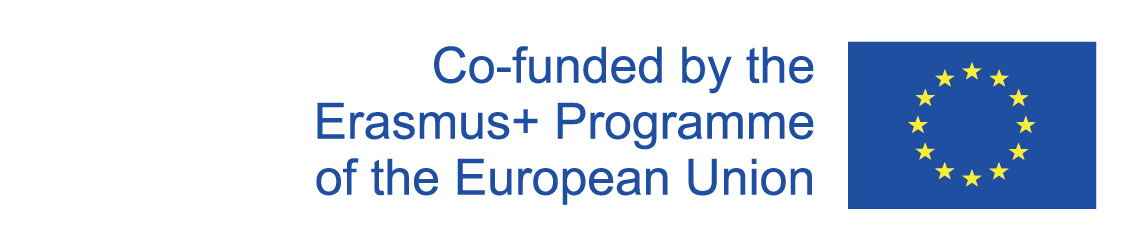 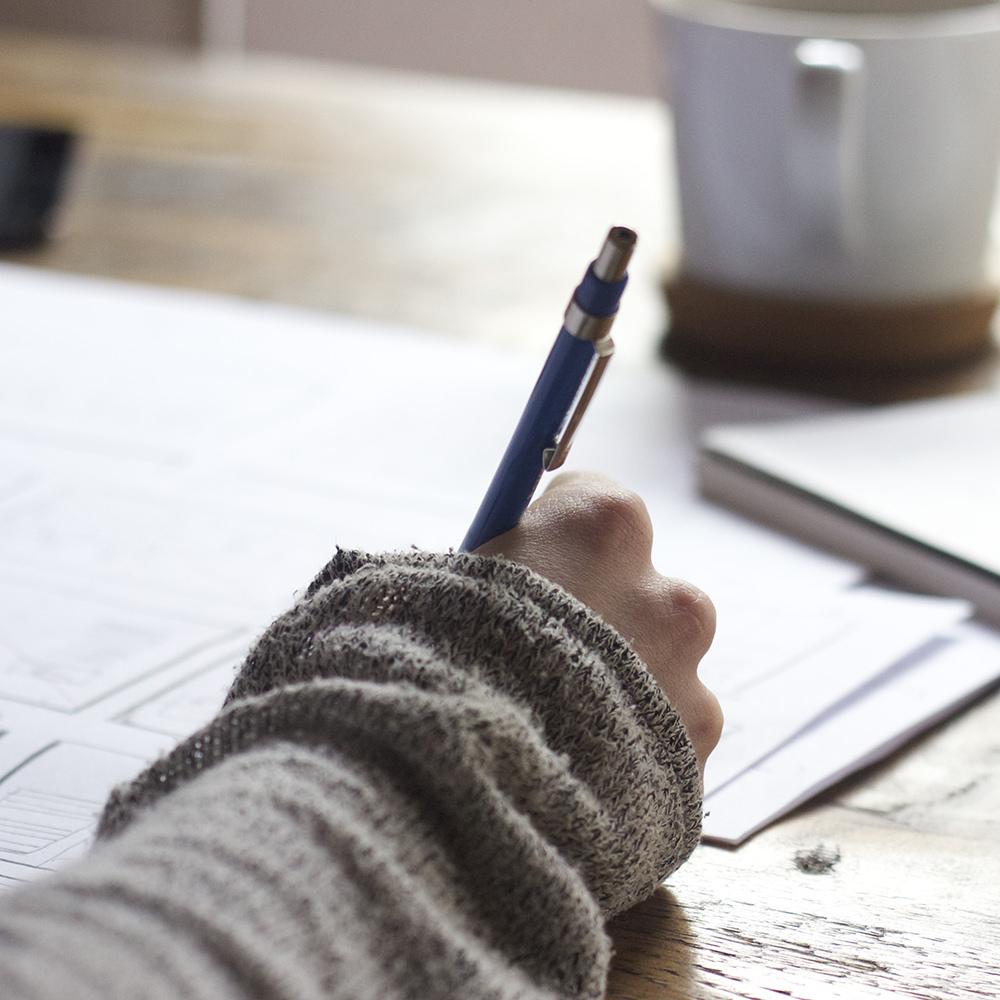 Subject: History
Specification: History Seminar
Age group: 15- 16
1 lesson: 45 minutes
2020-1-SK01-KA226-SCH-094350
‹#›
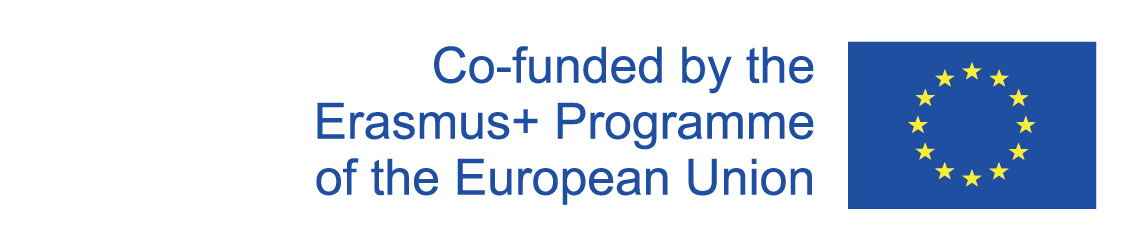 01
Last stage in the history of the Roman Empire
02
Comparing the East and the West
History of the Byzantine Empire Christianity in the Byzantine Empire
03
Teaching materials
04
2020-1-SK01-KA226-SCH-094350
‹#›
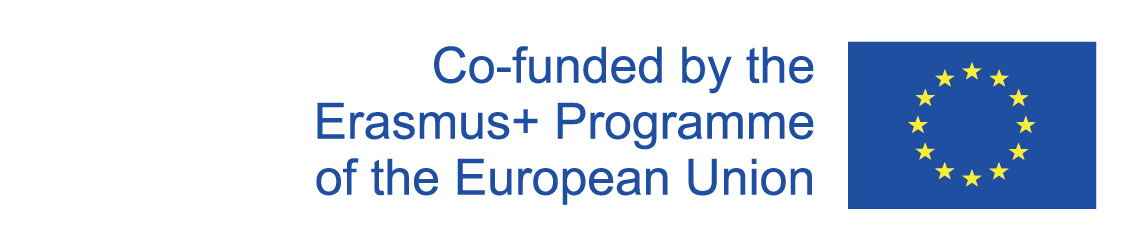 1
The Last Stage in the History of the Roman Empire
2020-1-SK01-KA226-SCH-094350
‹#›
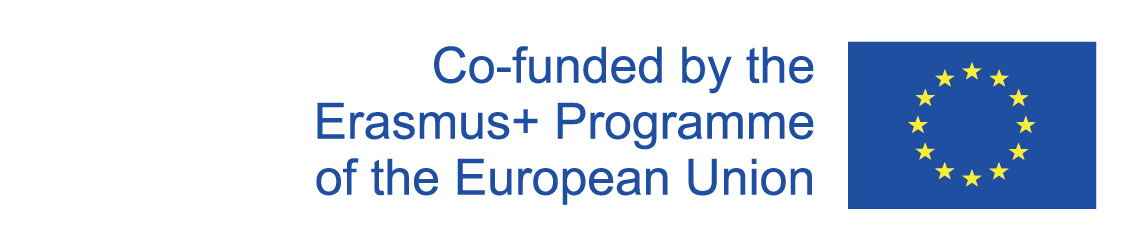 Time line – The end of the Roman Empire
2020-1-SK01-KA226-SCH-094350
‹#›
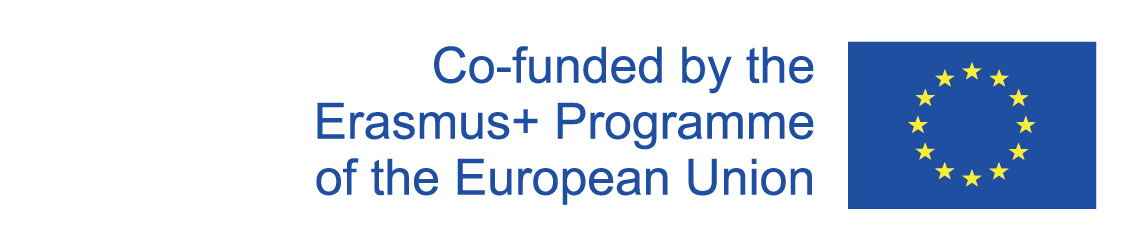 2
Comparing the East and the West
2020-1-SK01-KA226-SCH-094350
‹#›
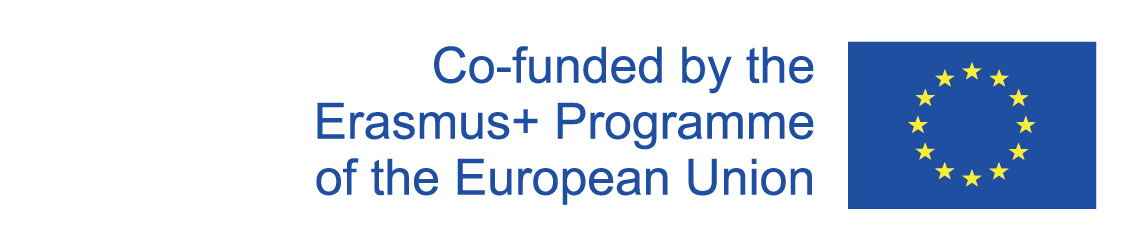 COMPARING THE EAST AND THE WEST
Comparing the two parts of the Roman Empire wordwall.ch
2020-1-SK01-KA226-SCH-094350
‹#›
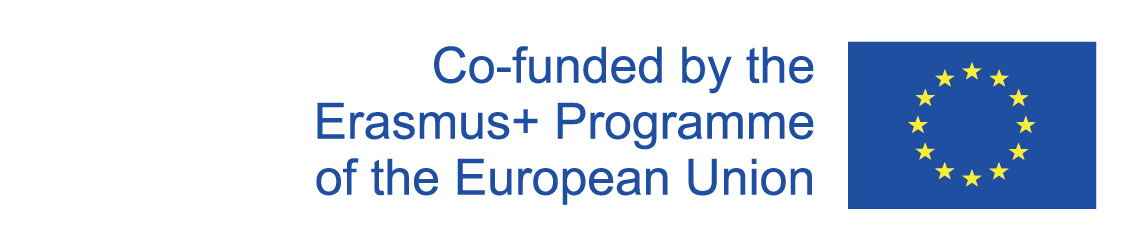 3
History of the Byzantine EmpireChristianity in the Byzantine Empire
5th century - 1453
2020-1-SK01-KA226-SCH-094350
‹#›
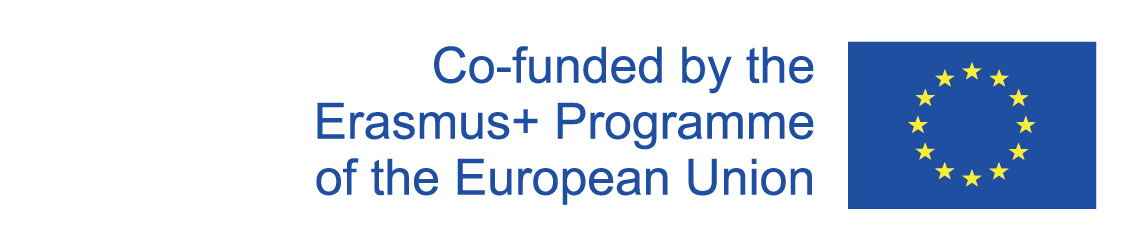 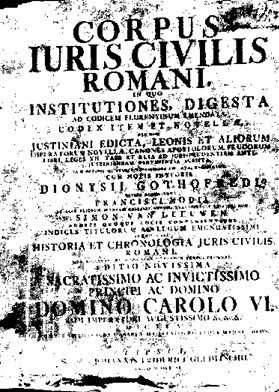 HISTORY OF THE BYZANTINE EMPIRE
Eastern Roman Empire = Byzantine Empire
 Constantinople
 Justinian I – restoration of the Roman Empire
 Corpus Iuris Civilis = Justinian´s code        https://sk.wikipedia.org/wiki/Corpus_iuris_civilis                                                 
 tax reform, centralization 	 Nika riots
2020-1-SK01-KA226-SCH-094350
‹#›
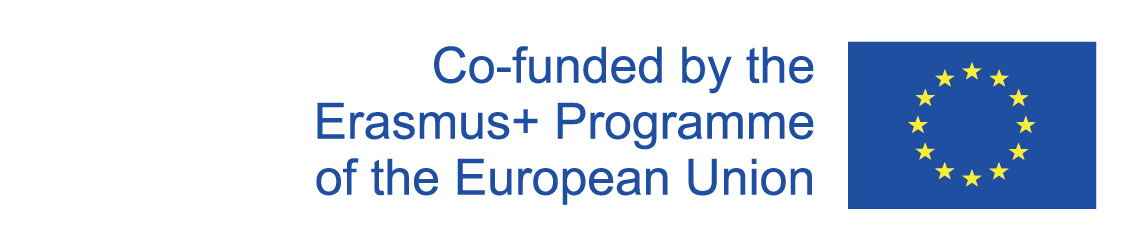 dangerous Bulgarians            Basil II the Bulgar Slayer
 loss of territories 
 Turks / Arabs
 1453 – conquest of Constantinople          Istanbul
 Hagia Sofia- mosque
 end of the Middle Ages
 https://sk.wikipedia.org/wiki/Hagia_Sofia
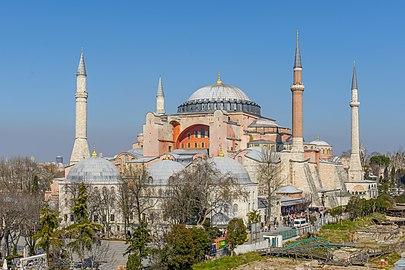 2020-1-SK01-KA226-SCH-094350
‹#›
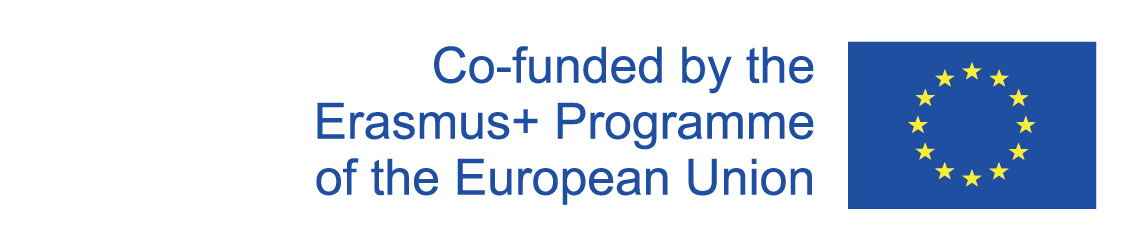 CHRISTIANITY IN THE BYZANTINE EMPIRE
state religion
 Monophysitism
 iconoclasm
 Church schism
2020-1-SK01-KA226-SCH-094350
‹#›
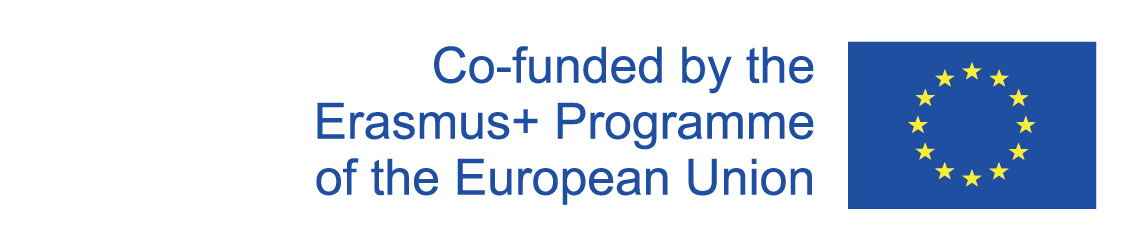 4
Teaching Materials
2020-1-SK01-KA226-SCH-094350
‹#›
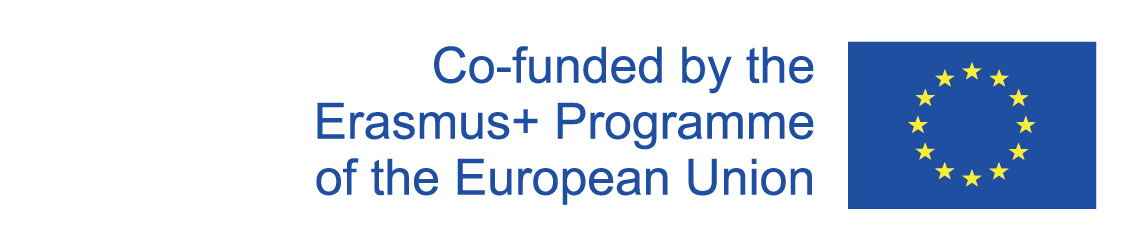 TEACHING MATERIALS
Notions of Byzantine Empire wordwall.ch
Byzantine Empire
2020-1-SK01-KA226-SCH-094350
‹#›
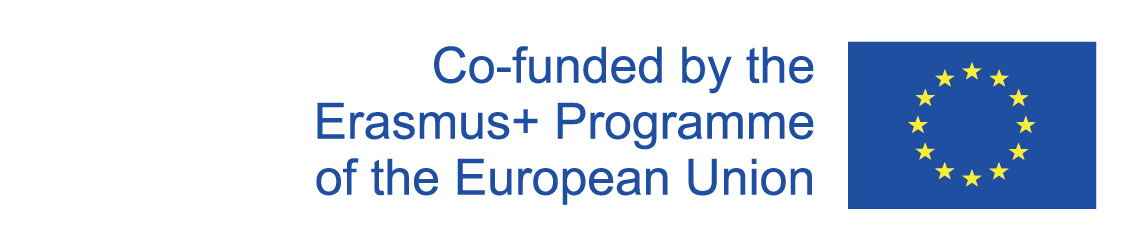 SOURCES:
Damankoš, Marián. 2008. Svetové dejiny I. Bratislava, Prešov: Eurolitera, 2008. 322 s. ISBN: 978-80-968520-9-3.
Kurcinová, Ľudmila- Sobek, Ľubomír. 2019. Úspešná maturita: Dejepis. Košice: TAKTIK, 2019. 338 s. ISBN 978- 80-8180-131-0.
Sochrová, Mária- Virdzeková, Alica. 2009. Dejepis I. Bratislava: Fragment, 2009. 144 s. ISBN 978-80-8089-296-8.
2020-1-SK01-KA226-SCH-094350
‹#›
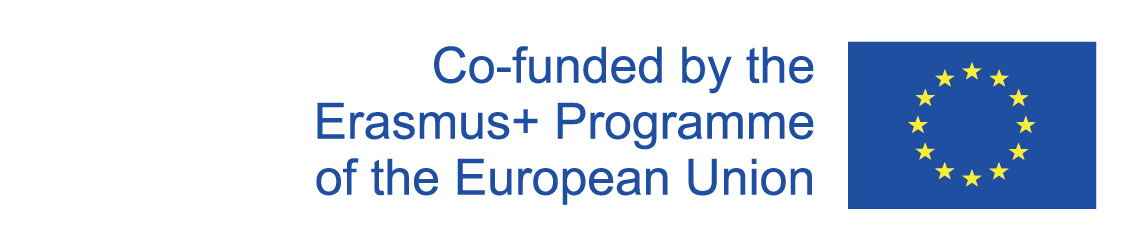 EN The European Commission's support for the production of this publication does not constitute an endorsement of the contents, which reflect the views only of the authors, and the Commission cannot be held responsible for any use which may be made of the information contained therein.
SK Podpora Európskej komisie na výrobu tejto publikácie nepredstavuje súhlas s obsahom, ktorý odráža len názory autorov, a Komisia nemôže byť zodpovedná za prípadné použitie informácií, ktoré sú v nej obsiahnuté.
2020-1-SK01-KA226-SCH-094350
‹#›